ОБУЧЕНИЕ СИК
Избори за народни представители на  04 април 2021 г. във втори избирателен район – Бургас.
Имат право да гласуват
Граждани, навършили 18 години към 4 април 2021г.
Граждани с постоянен адрес на територията на СИК
Граждани с настоящ адрес на територията на СИК
Граждани с удостоверение за гласуване на друго място, ако е на територията на СИК
Не са в списъка със заличени лица
ВАЛИДНОСТ НА ЛИЧНИ ДОКУМЕНТИ
Граждани, чийто срок на валидност на лични документи е изтекъл или изтича в периода след 13 март 2020 г. РЕШЕНИЕ № 2122-НС София, 23 февруари 2021 г. 
Изтекли документи преди 4 април 2021г., но след 31 януари 2021г. МОГАТ ДА ГЛАСУВАТ
Гласува се със:
1. Лична карта
2. Зелен паспорт – само за родените до 31.12.1931 г.
3. Удостоверение по чл. 195, ал. 1 от ИК, издадено от МВР - само когато личната карта е изгубена, унищожена, повредена или с изтекъл срок на валидност
ИЗБОРЕН ДЕН
1. Откриване на изборния ден
2. Отваряне на изборното помещение 
3. Действия след отварянето на помещението
4. Допускане до гласуване на избирателите – български граждани. Гласуване
4.1. Документи за гласуване
4.2. Проверка дали избирателят е вписан в избирателния списък
4.3. Действия на СИК, ако избирателят не фигурира в избирателния списък и е вписан в Списъка на заличените лица
5. Вписване в допълнителната страница на избирателния списък (под чертата) в изборния ден
7. Оспорване на отказ за допускане до гласуване и за вписване в изборния ден
8. Гласуване с придружител. Списък за допълнително вписване на придружителите
9. Предоставяне на бюлетини на избирателя и гласуване
10. Запълване на избирателната кутия
11. Гласуване при сгрешена бюлетина
12. Гласуване при показан и заснет вот, бюлетини с несъответстващ номер (недействителни бюлетини) 
13. Закриване на изборния ден
14. Гласуване машинно
ПРЕБРОЯВАНЕ НА ГЛАСОВЕТЕ И ПОПЪЛВАНЕ НА ПРОТОКОЛИТЕ С РЕЗУЛТАТИТЕ ОТ ГЛАСУВАНЕТО
1. Попълване на част I от протоколите
2. Преброяване на бюлетините (гласовете) и попълване част ІІ от протоколите
2.1. Преброяване на бюлетините (гласовете) за партии, коалиции
2.2. Преброяване на предпочитанията (преференциите) и попълване на част II, лист 2, т. 8 от протокола
3. Пренасяне на данните от черновите в секционните протоколи на СИК
4. Копиране на протоколите на СИК
ДЕЙСТВИТЕЛНА БЮЛЕТИНА
Х
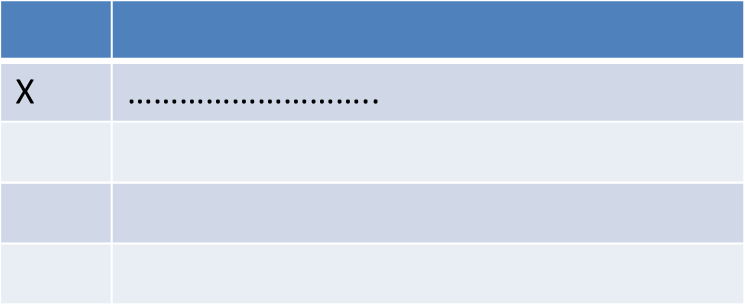 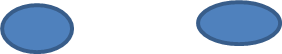 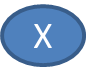 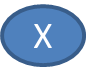 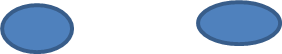 Х
Не подкрепям никого
НЕДЕЙСТВИТЕЛНА
………………………
Х
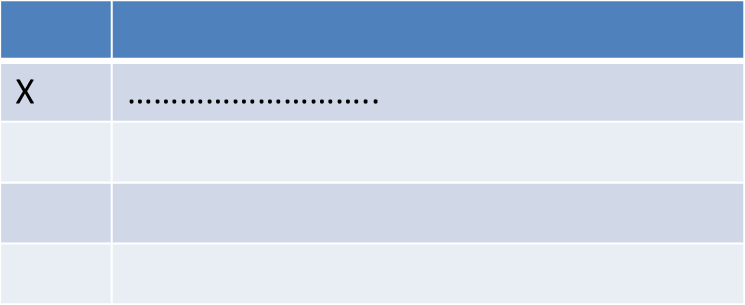 Х
ПРОТОКОЛ
МОЛЯ, ВСИЧКИ ДАННИ ДА ЗАПИШЕТЕ ПЪРВО В ЧЕРНОВАТА НА ПРОКОЛА И ЧАК КОГАТО ПРОВЕРИТЕ ВСИЧКИ КОНТРОЛИ, НАНЕСЕТЕ ДАННИТЕ В ОРИГИНАЛА!!!!
ПЪРВО:   Буква А Препишете числото от точка 4 /четири/ от протокола за приемане и предаване на книжата, който ви дадоха в събота. 
ВТОРО:  Напишете сбора от числата по точка 4/четири/ от протокола за приемане на избирателния списък и броя на хората, които сте вписали допълнително в изборния ден.
ТРЕТО:  Пребройте всички подписи в избирателния списък, включително и на дописаните под черта и запишете числото.
ЧЕТВЪРТО:  Записвате броя на бюлетините, които са недействителни, но не са пуснати в избирателната кутия!  /например, тази, която сте поставили на таблото, или сгрешена, или повредена/, но запомнете, не са пуснати в избирателната кутия!
СЛЕД КАТО ЗАПИШЕТЕ ГОРНИТЕ ДАННИ, ВЗЕМЕТЕ РАЗПЕЧАТКАТА ОТ МАШИНАТА И ПОПЪЛНЕТЕ В ПРОТОКОЛА
 ПЕТО:
точка 4 б: брой на участвалите в машинното гласуване
точка 6 б: общ брой на действителните гласове от машината
точка 6.1б: брой на действителните гласове за кандидатски листи /от машината/
точка 6.2б: брой на гласовете „Не подкрепям никого“ /от машината/
точка 7: попълнете действителните гласове за всяка партия или коалиция от машината.  Където няма гласове пишете нула с дума и цифра.
СЛЕД ЗАПИСВАНЕ В ПРОТОКОЛА НА ТЕЗИ ДАННИ ОТ РАЗПЕЧАТКАТА, ЗАПОЧНЕТЕ ДА ЗАПИСВАТЕ В ЧЕРНОВАТА ОТ ПРОТОКОЛА ЗА ВСЯКА ПАРТИЯ ИЛИ КОАЛИЦИЯ БРОЯ НА  ПРЕФЕРЕНЦИИТЕ ЗА ВСЕКИ ОТ КАНДИДАТИЕ Й /ако има преференции/ 
Например: Партия Х – за кандидат 102 – 5 преференции, за кандидат 110 – 1 преференция;
Партия У – за кандидат 105 – 8 преференции и т.н.
ОТВОРЕТЕ ИЗБИРАТЕЛНАТА КУТИЯ И ЗАПОЧНЕТЕ ДА БРОИТЕ И ЗАПИСВАТЕ:
ШЕСТО:
Точка 4 а: броя на всички бюлетини от кутията
Разделете на две купчини действителните и недействителните бюлетини  и запишете:
Точка 5: броя на недействителните бюлетини, които са пуснати в кутията
Точка 6 а: общия брой на действителните бюлетини от кутията

Действителните бюлетини от кутията разделете с отбелязване за кандидатски листи и с отбелязване „Не подкрепям никого“ и запишете:
Точка 6.1а: общия брой на бюлетините от кутията, подадени за кандидатски листи

Точка 6.2а: броя на бюлетините от кутията, с отбелязване „Не подкрепям никого“ 
ПРОВЕРЕТЕ: числото по точка 6а трябва да е равно на сбора от числата по точка 6.1а и точка 6.2а /6а=6.1а + 6.2а/

Разделете бюлетините по партии и коалиции на отделни купчини и запишете:
Точка 7: попълнете действителните гласове за всяка партия или коалиция от кутията.  Където няма гласове пишете нула с дума и цифра.
След като сте записали всички горни данни, запишете:
СЕДМО:
точка 4:  запишете сумата от числата по т. 4а и т. 4б

точка 6: запишете сумата от числата по т. 6а и точка 6б
точка 6.1: запишете сумата от числата по точка 6.1а и точка 6.1б

точка 6.2: запишете сумата от числата по точка 6.2а и точка 6.2б
точка 7.1: запишете сбора от гласовете за всички партии и коалиции, записани в точка 7
ПРОВЕРЕТЕ: числото по точка 7.1 трябва да е равна на числото по точка 6.1 /т.7.1 = т.6.1/
ОСМО:
Започнете преброяването на преференциите /отбелязванията/ за  кандидатите в хартиените бюлетини:
Вземете първата купчина от бюлетини за някоя партия или коалиция. Ако има отбелязване в кръгчетата отдясно, записвайте преференцията /предпочитанието/ в  черновата за преференции, в отделението за същата партия или коалиция, в квадратчетата за номера, който е отбелязан. /Например в първата бюлетина за партия под номер Х, има отбелязване в кръгче 103, тогава в черновата за преференции, в отделението за партия Х, на номер 103 отбелязвате 1. Ако има второ отбелязване за същия номер кандидат, отбелязвате пак в съседното квадратче 1 и после за всеки кандидат сборувате? /не знам как по-ясно да се изразя/?
След като свършат бюлетините от първата купчина, нанесете в черновата на протокола за всеки номер кандидат, сумата на преференциите за същия номер от черновата за преференции.
Тези действия повтаряте до изчерпване на купчините от бюлетини.
След като приключите с броенете на преференциите, запишете:
За всяка партия или коалиция, в квадратчето „без преференции“, записвате броя на бюлетините, в които има отбелязване само за партия.
В квадратчето „общ брой преференции“ запишете сбора от всички отбелязвания за всички кандидати от съответната партия.
ПРОВЕРЕТЕ: 
Числото по точка 7 за всяка партия или коалиция трябва да е равно на сбора от числата в т. 8, записани в квадратчетата „без преференции“ и „общ брой преференции“
Т.7 за партия Х = „без преференции“ + „общ брой преференции“ /за партия Х/
След като сте попълнили всички данни в черновата от протокола, преди да ги нанесете в оригинала 
ПРОВЕРЕТЕ КОНТРОЛИТЕ ОТНОВО!!!!!!!:
т. 4 = т.4а + т. 4б
т. 2 = т. 4
т. 6а = т.61а + т. 6.2а
т. 6.1 = т.6.2а + т. 6.1б
т. 6.2 = т. 6.2а + т.6.2б
т. 4 = т. 5 + т. 6
т. 6 = т. 6.1 + т. 6.2
т. 7.1 = сумата от числата по т. 7
т. 7.1 = т. 6.1
ИЗВАДЕТЕ ПОСЛЕДНИЯ ЛИСТ ОТ КОПИРНАТА МАШИНА